WELCOME
Fall into CME
Second annual NP/PA Education day
Last year 70 participants
This year over 140 participants
6 talks on common Pediatric specialty problems
Goals for today
Asthma
Seizures
Celiac Disease
Pediatric Limp
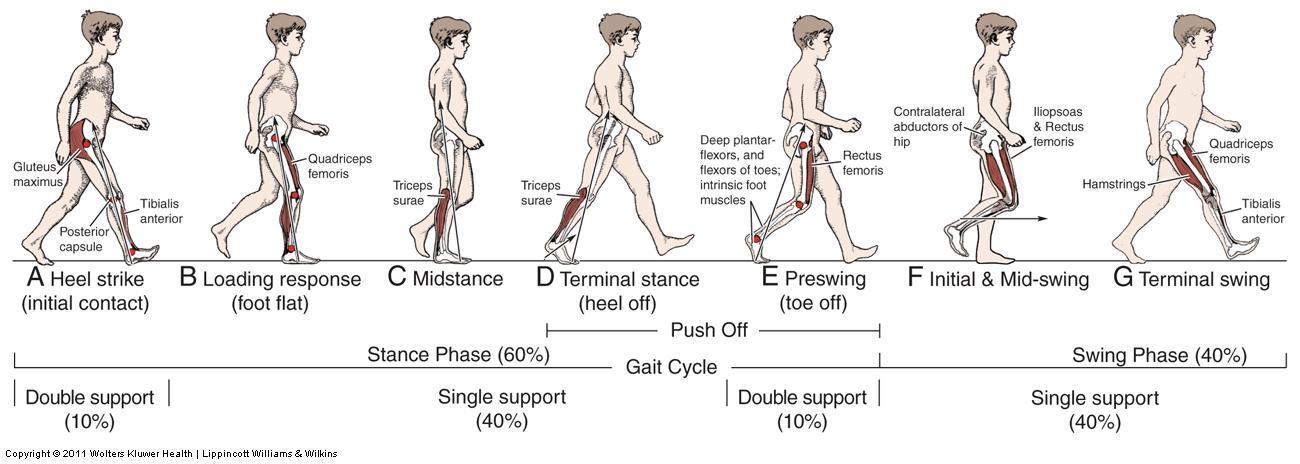 Eczema
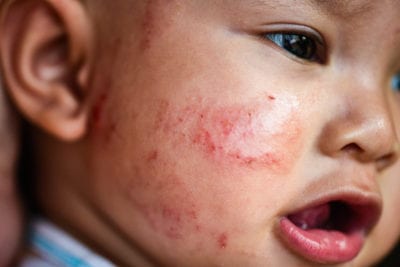 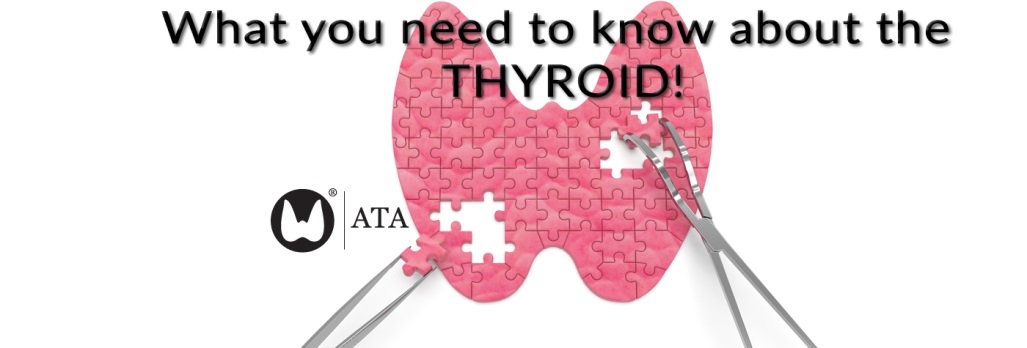 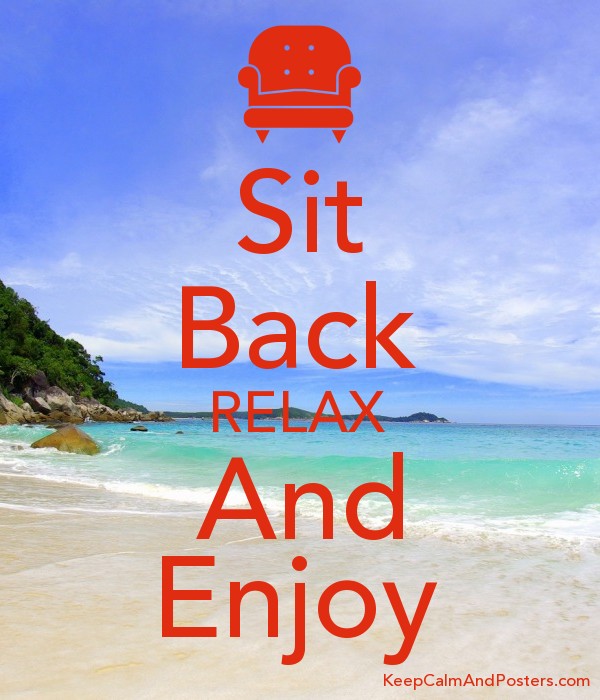